Силикатная промышленность : история и современность
Каменный век
Сырье силикатной промышленности
Глина         Al2O3∙ 2SiO2 ∙ 2H2O
Песок                     SiO2
Известняк           CaCO3
Доломит          MgCO3 ∙ CaCO3
Сода                       Na2CO3
и другие.
КЕРАМИКА  “keramos” – глиняная посуда
Если спросите: откуда эта греческая ваза, 
И кирпич, и черепица, и кувшин для молока?
Я скажу вам: «Из оврага». Я поведаю вам сразу:
«Это все из красной глины, что считают просто грязью,
Все – от вазы из музея до цветочного горшка…
Добавляя щедро воду, долго месят эту глину;
Лепят разные вещицы(глина мягче пластилина),
Обжигают, чтобы сделать ее каменной, 
И из глины получается … керамика».
Изготовление керамики
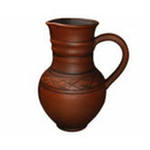 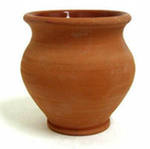 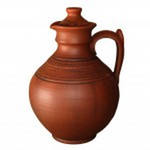 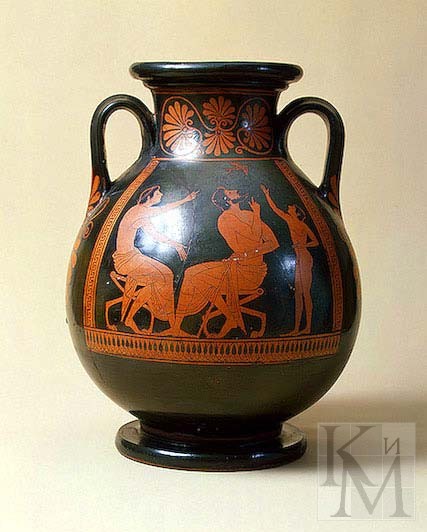 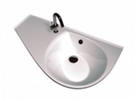 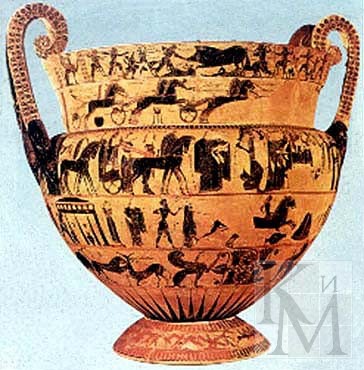 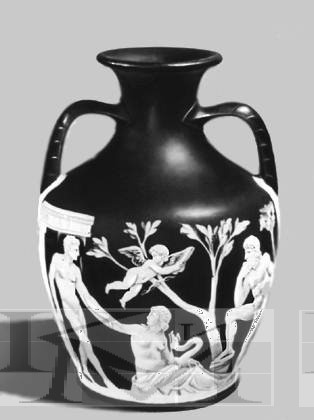 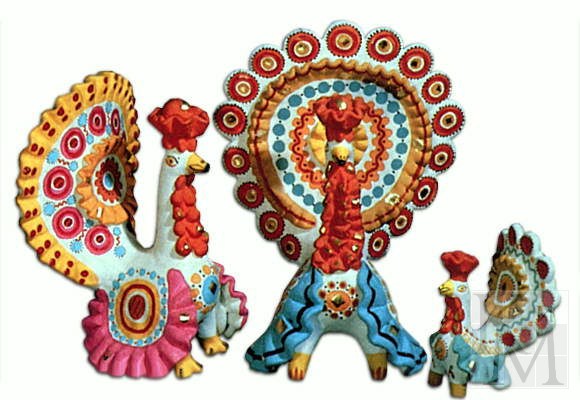 Кирпич – ровесник цивилизации
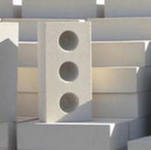 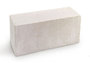 Виды кирпича: 
Красный глиняный кирпич
Пустотелый кирпич
Силикатный кирпич
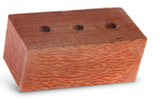 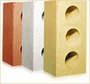 Липецкий завод силикатных изделий
Построен в 1938 году.
Выпускает 
силикатный кирпич, 
стеновые блоки, 
                                           
                                         облицовочную плитку, 
                                            тротуарную плитку.
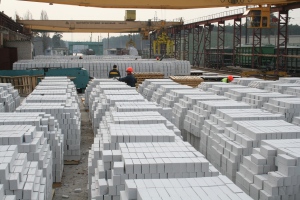 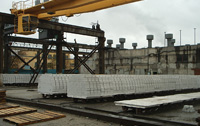 Фарфор
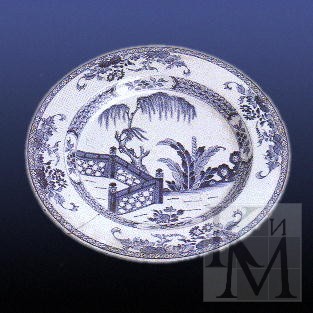 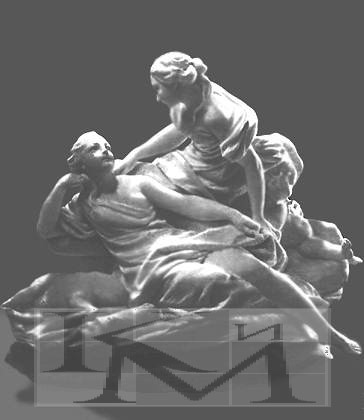 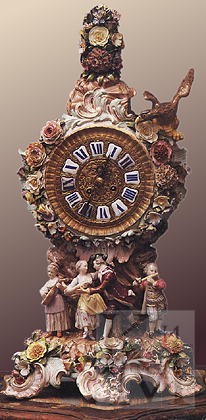 Китайский фарфор
изобретен более 
2 тыс. лет назад.
Севрский фарфор
1703 г., Э.Чирнгауз, 
1708 г., Беттлер
Фарфоровые часы
Российский состав фарфора разработан Д.И.Виноградовым в 1746 г.
Фаянс
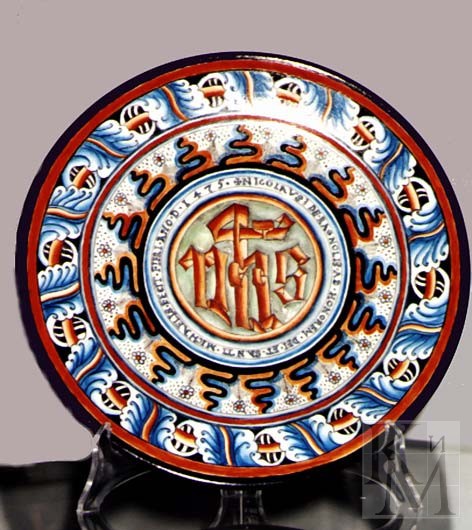 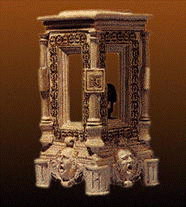 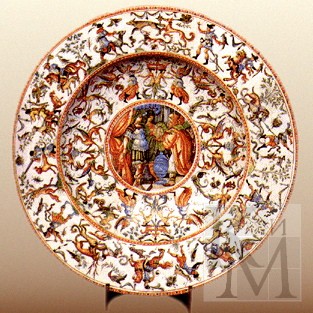 Фаянсовая тарелка
Погребец для соли
Майоликовое блюдо
Слово «фаянс» произошло от названия города Фаэнца.
Гжельский фарфор
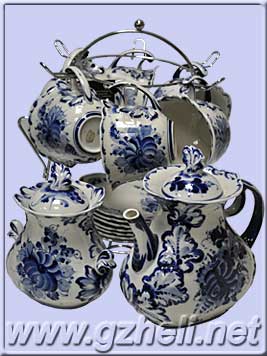 Возник в 17 веке. 
Гжельская традиция - роспись вручную 
синими цветами на белом фоне.
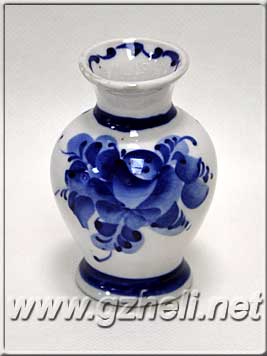 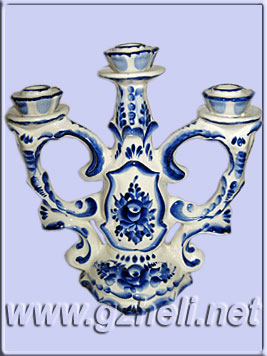 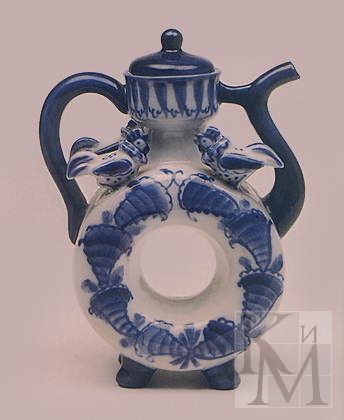 Романовская игрушка – визитная карточка Липецкой области
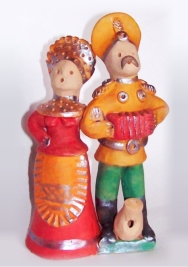 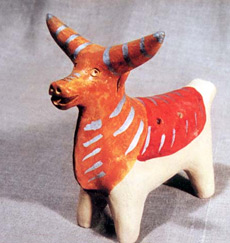 Селение Романово 
(ныне село Ленино 
Липецкого района) 
возникло в 16 веке.
Наиболее ранние романовские игрушки-свистульки
 датируются концом 19 века.
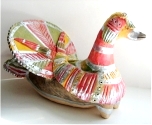 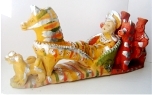 Пою перед тобой в восторге похвалу,Не камням дорогим, не злату, но Стеклу.М.В.Ломоносов «Ода стеклу»
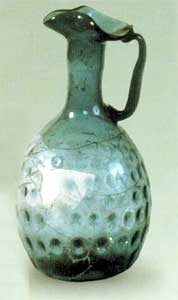 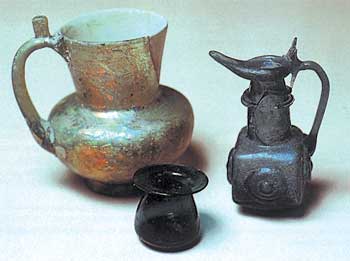 Стеклоделие в России
Начало развиваться в IХ-Х веках.
В Х-ХI веках существовали стекольные мастерские в Киеве.
Петр I покровительствовал развитию стеклоделия.
В 1741-1761 г.г. Только около Москвы уже было 6 стекольных заводов.
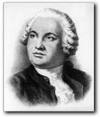 М.В.Ломоносов провел 
фундаментальные научные
исследования по химии стекла,
создавал цветные стекла 
и мозаичные составы.
Полтавская баталия (42 м2)
Портрет Петра I
Нерукотворный Спас
Виды стекла
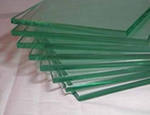 Оконное 

Бутылочное (посудное)

Химическое
Кварцевое 

Хрустальное
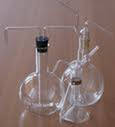 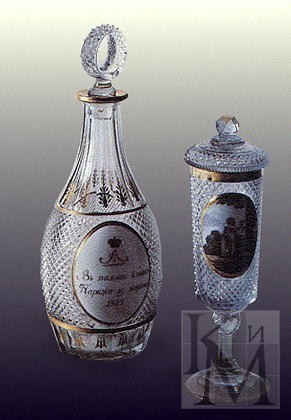 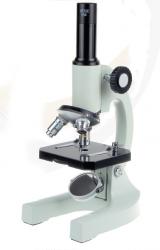 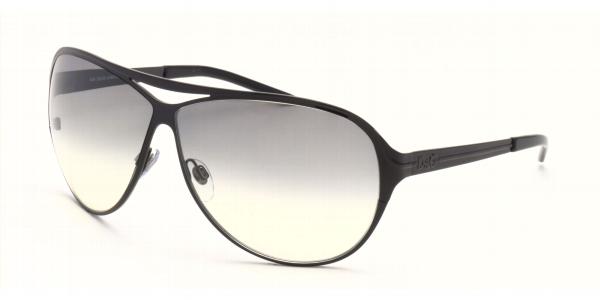 Оптическое
Защитное 

Зеркальное

Художест-
венное   цветное стекло

Стекловолокно
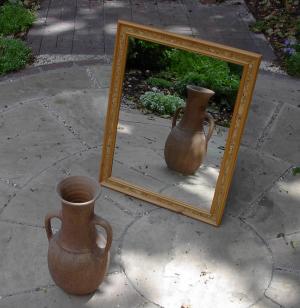 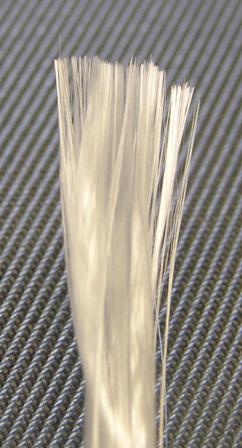 Цемент “caementum” – «битый камень»
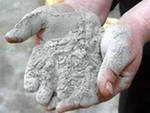 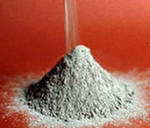 Есть силикатные заводы, где выпускается цемент, 
Он со стеклом одной природы- 
В них кремний – главный элемент.
Цемент готовится из смеси, 
А в смеси – глина, известняк.
Нам ход реакции известен, 
В печах все происходит так:
Из глины воду удаляют,
И известняк разложат весь,
А в результате получают
Цемент – строительную смесь.
Липецкий цементный завод
Создан в 1959 году.
Сегодня мощность завода – 1,6 млн. тонн цемента в год.
Предприятие занимает 10-е место среди крупнейших в отрасли.
Проверка теста
Вариант 1
Вариант 2
1 – 1, 3, 4
2 – 1
3 – 3
4 – 3
5 - 2
1 – 1, 3
2 – 2
3 – 2
4 – 3
5 - 4